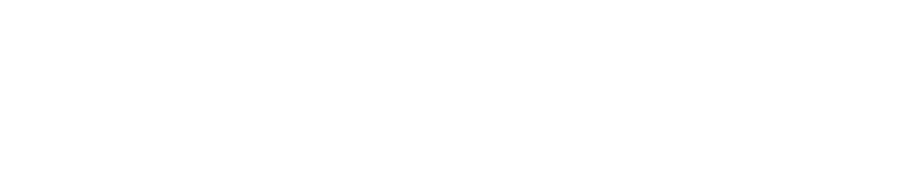 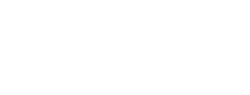 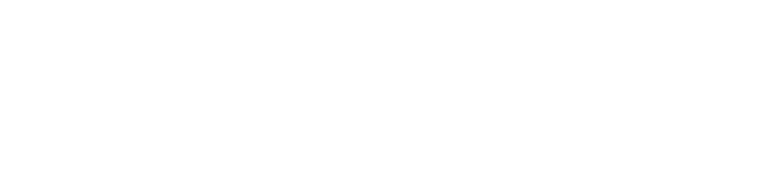 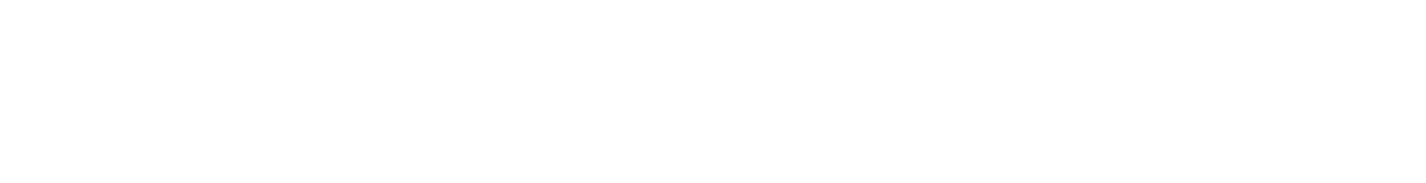 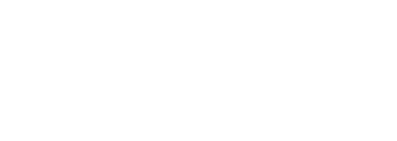 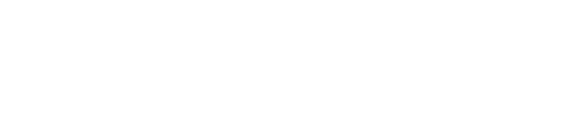 Ética e Deontologia no Desporto
7. Exigências em relação à organização, em termos de…
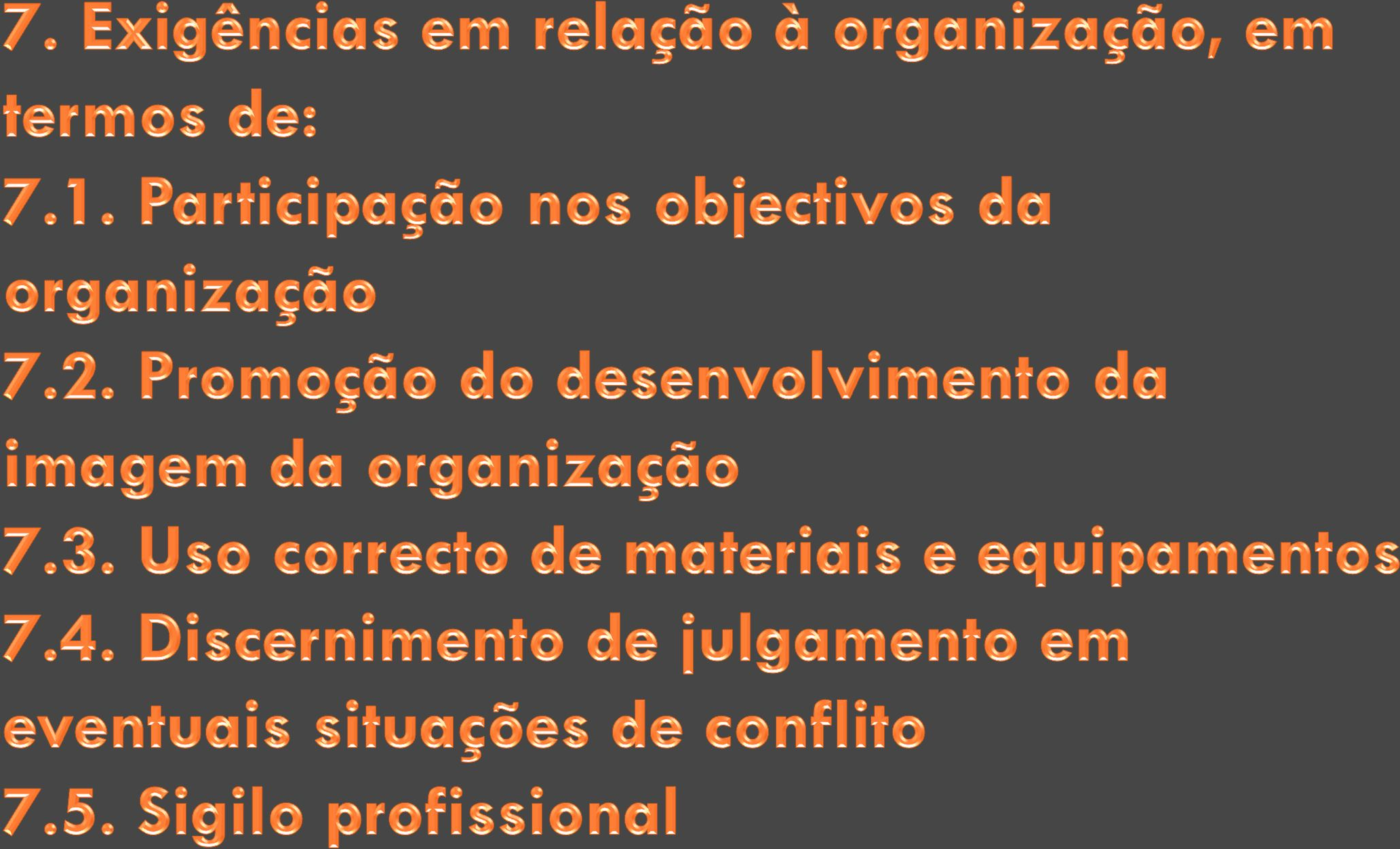 Ética e Deontologia no Desporto
7. Exigências em relação à organização, em termos de…
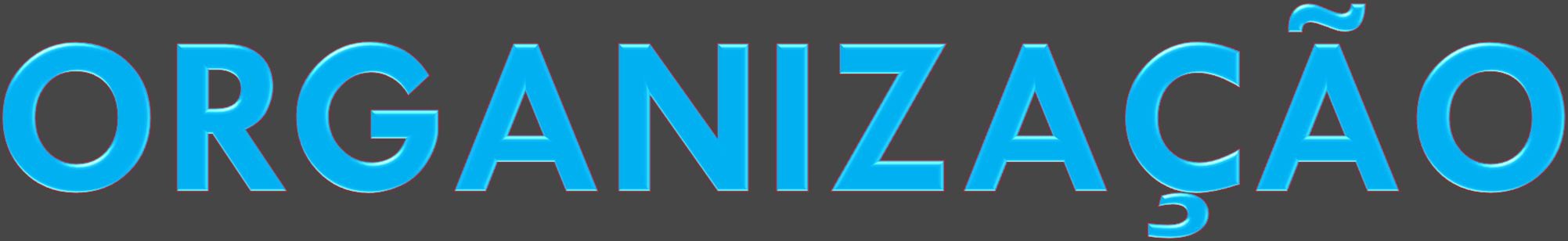 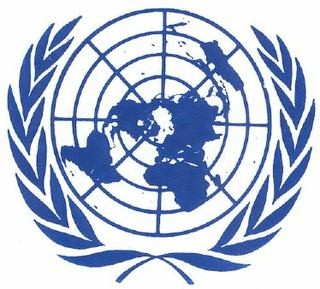 Ética e Deontologia no Desporto
7. Exigências em relação à organização, em termos de…
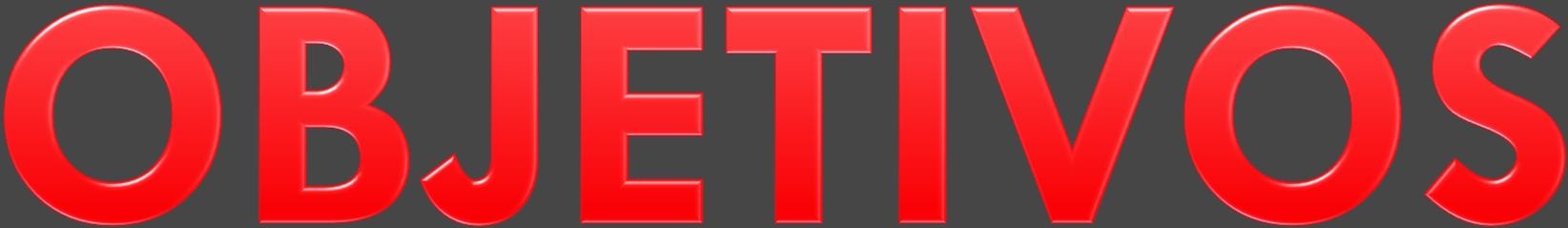 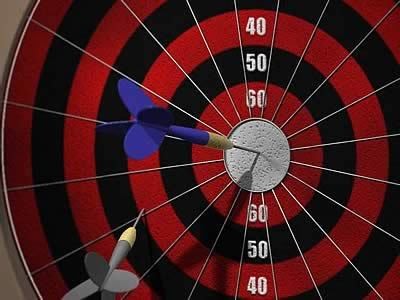 Ética e Deontologia no Desporto
7. Exigências em relação à organização, em termos de…
Objectivos Organizacionais
Os objectivos de uma organização podem ser  considerados como finalidades e valores  fundamentais dessa organização e devem ser  expressos em termos de expectativas futuras.  Neste sentido, fazem parte normalmente da  declaração de missão, subdividida nos seus  diversos componentes. Os objectivos são formais  quando estão declarados e estão de acordo com as  políticas que a organização põe em práctica, de  outra forma são meras declarações de intenções.
Ética e Deontologia no Desporto
7. Exigências em relação à organização, em termos de…
A importância dos Objectivos
Em termos globais, a missão e os objectivos da  organização determinam o tipo de estratégia e de  estrutura que ela adoptará e os tipos de processos, de  produtos e de pessoas requeridas.
Dão sentido e direcção à organização em geral;  Ajudam a assegurar o empenho dos funcionários da  organização em trabalhar para uma finalidade comum;  Ajudam a distinguir com nitidez a direcção global;  Ajudam a definir detalhadamente os objectivos e  estratégias;
Estabelecem padrões de desempenho em relação aos  quais serão avaliados os progressos da organização.
Ética e Deontologia no Desporto
7. Exigências em relação à organização, em termos de…
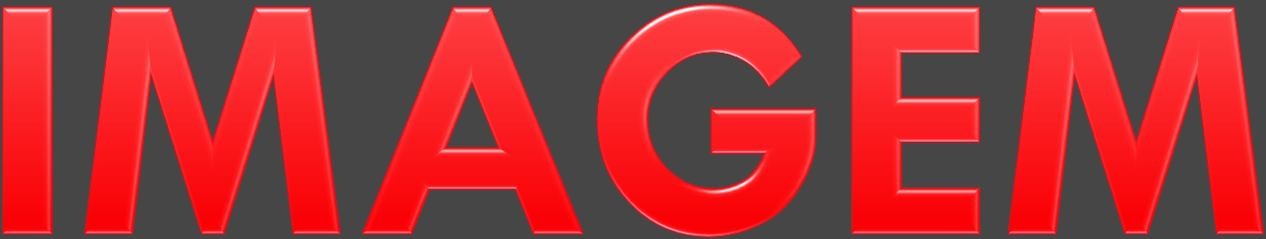 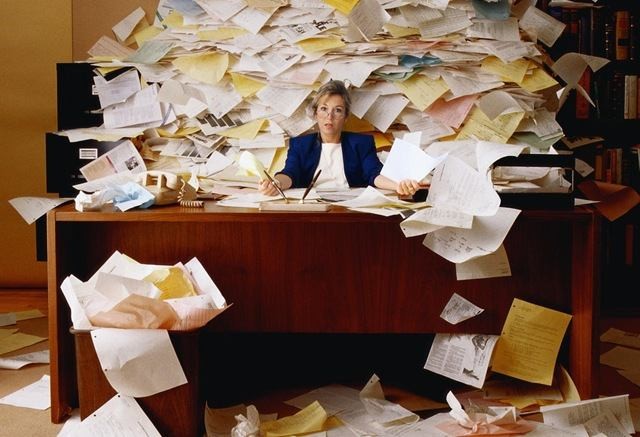 Ética e Deontologia no Desporto
7. Exigências em relação à organização, em termos de…
IMAGEM
A imagem criada de uma empresa é equiparada a  de um cidadão comum, geralmente a primeira  impressão é a que fica. Uma vez causada má  impressão, o caminho para a inversão do  pensamento torna-se muito difícil, senão,  impossível.
É crucial que toda organização cuide da imagem  que é transmitida para todos aqueles que estão  diretamente ou indiretamente envolvidos com ela.
Ética e Deontologia no Desporto
7. Exigências em relação à organização, em termos de…
A seguir os principais canais por onde a imagem é  sentida e definida:
Para a Comunidade: Responsabilidade sócio-ambiental e  posição perante a mídia e ao mercado.
Para os Investidores: Responsabilidade sócio-ambiental,  saúde financeira, aceitação dos produtos e/ou serviços e  posição perante a mídia e ao mercado.
Para os Fornecedores: Área da recepção, colaboradores de  compras, gerência, cartões de visita, websites, domínios  na internet, cumprimento de prazos, instalações e posição  perante a mídia e ao mercado. mercado.
Ética e Deontologia no Desporto
7. Exigências em relação à organização, em termos de…
Para os Colaboradores: Plano de carreira, remuneração,  benefícios, gerência, ambiente de trabalho, participação  dentro dos processos, ferramentas de trabalho,  instalações, colaboradores e posição perante a mídia e ao  mercado.
Para os Clientes: Responsabilidade sócio-ambiental, área  da recepção, colaboradores de vendas, aceitação e  qualidade dos produtos e/ou serviços, premiações,  promoções, eficiência do SAC, suporte, websites,  domínios na internet, logística e distribuição, agilidade e  facilidade na compra, cumprimento de prazos, entregas,  instalações e posição perante a mídia e ao mercado.
Ética e Deontologia no Desporto
7. Exigências em relação à organização, em termos de…
Para os Colaboradores: Plano de carreira, remuneração,  benefícios, gerência, ambiente de trabalho, participação  dentro dos processos, ferramentas de trabalho,  instalações, colaboradores e posição perante a mídia e ao  mercado.
Para os Clientes: Responsabilidade sócio-ambiental, área  da recepção, colaboradores de vendas, aceitação e  qualidade dos produtos e/ou serviços, premiações,  promoções, eficiência do SAC, suporte, websites,  domínios na internet, logística e distribuição, agilidade e  facilidade na compra, cumprimento de prazos, entregas,  instalações e posição perante a mídia e ao mercado.
Ética e Deontologia no Desporto
7. Exigências em relação à organização, em termos de…
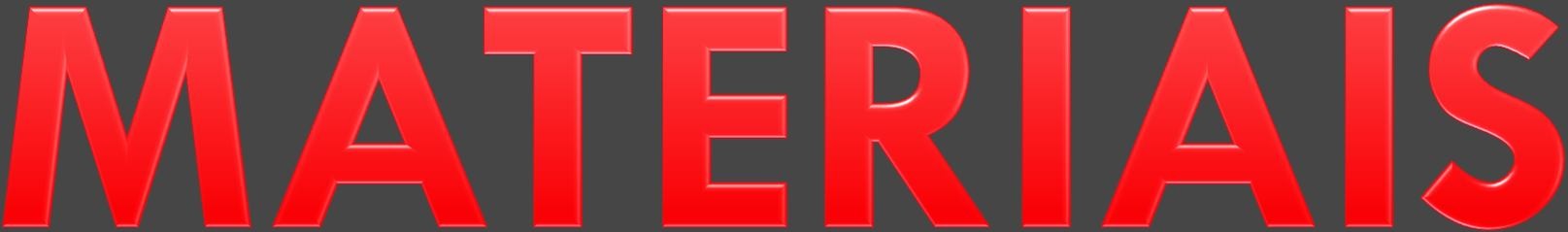 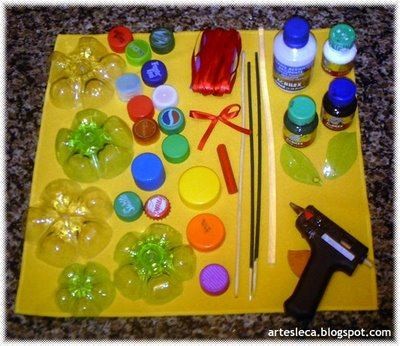 Ética e Deontologia no Desporto
7. Exigências em relação à organização, em termos de…
MATERIAIS E EQUIPAMENTOS
Material: Relativo à matéria; Que se refere ao corpo, em  oposição ao espírito; Formado de matéria; Diz-se da parte  palpável de uma coisa, independente de seu valor;  Propriedade inerente à matéria.

Equipamento é uma ferramenta que o ser humano utiliza  para realizar alguma tarefa; O conjunto do que serve  para equipar;
Instrumentos necessários a determinada função; Aparelho  em si, como um todo, usado na execução de uma tarefa  ou serviço.
Ética e Deontologia no Desporto
7. Exigências em relação à organização, em termos de…
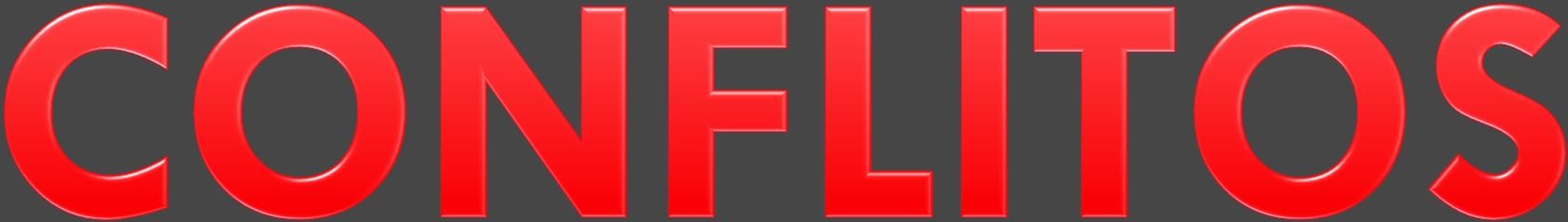 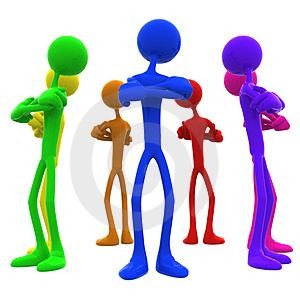 Ética e Deontologia no Desporto
7. Exigências em relação à organização, em termos de…
CONFLITO
O conflito surge quando há a necessidade de escolha  entre situações que podem ser consideradas  incompatíveis.
Todas as situações de conflito são antagónicas e  perturbam a ação ou a tomada de decisão por parte da  pessoa ou de grupos. Trata-se de um fenômeno  subjetivo, muitas vezes inconsciente ou de difícil  percepção. As situações de conflito podem ser resultado  da concorrência de respostas incompatíveis, ou seja, um  choque de motivos, ou informações desencontradas.
Ética e Deontologia no Desporto
7. Exigências em relação à organização, em termos de…
O conflito, no entanto, pode ter efeitos positivos, em  certos casos e circunstâncias, como fator motivacional da  atividade criadora. O conflito em algumas escolas da  sociologia é enxergado como o desequilíbrio de forças  do sistema social que deveria estar em repouso, isto é,  equilibrado, quanto à forças que o compõe. Segundo esta  teoria, não se enxerga mais o grupo como uma relação  harmónica entre órgãos, não suscetíveis de interferência  externa.
Os conflitos, para ter uma solução pacífica, devem ter  todos os meios possíveis de negociação de controvérsias,  estas, precisam ser executadas com diplomacia, bons  ofícios, arbitragem e conciliação.
Ética e Deontologia no Desporto
7. Exigências em relação à organização, em termos de…
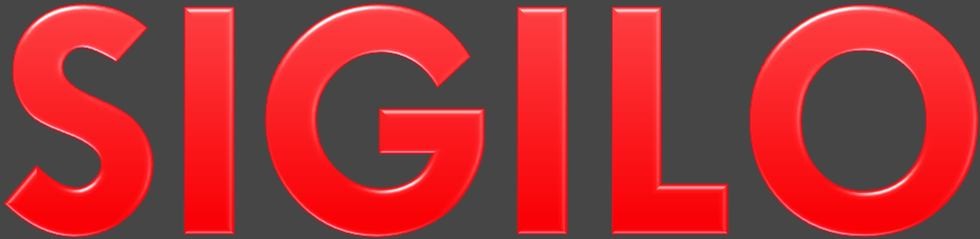 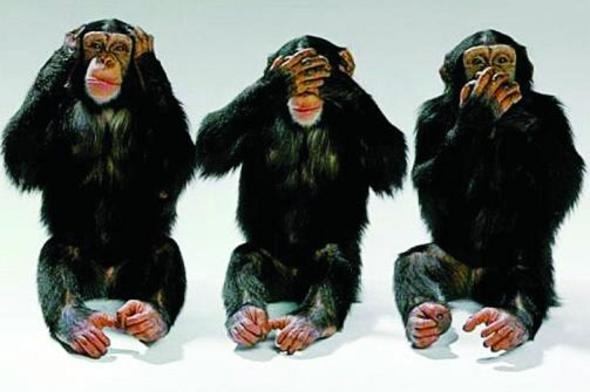 Ética e Deontologia no Desporto
7. Exigências em relação à organização, em termos de…
SIGILO
Sigilo profissional trata da manutenção de segredo para  informação valiosa, cujo domínio de divulgação deva ser fechado,  ou seja, restrito a um cliente, a uma organização ou a um grupo,  sobre a qual o profissional responsável possui inteira  responsabilidade, uma vez que a ele é confiada a manipulação da  informação. Diz-se que o sigilo profissional vai até o limite da  transgressão de uma Lei, ou seja, o profissional deve guardar  todas as informações a que tiver acesso, ou vir a tomar  conhecimento, em razão de sua atividade profissional, mas  aquelas que não são criminosas, sob pena de ser enquadrado em  algum crime contra a sociedade.
Um bom código de ética prevê sempre o sigilo profissional para a  função desempenhada.
Ética e Deontologia no Desporto
7. Exigências em relação à organização, em termos de…